Rachel Bowden und Ulrike Lang
Bildung für Nachhaltige Entwicklung
Grundlagen
Seminar
02.11.23
Bildung für Nachhaltige Entwicklung (BNE)
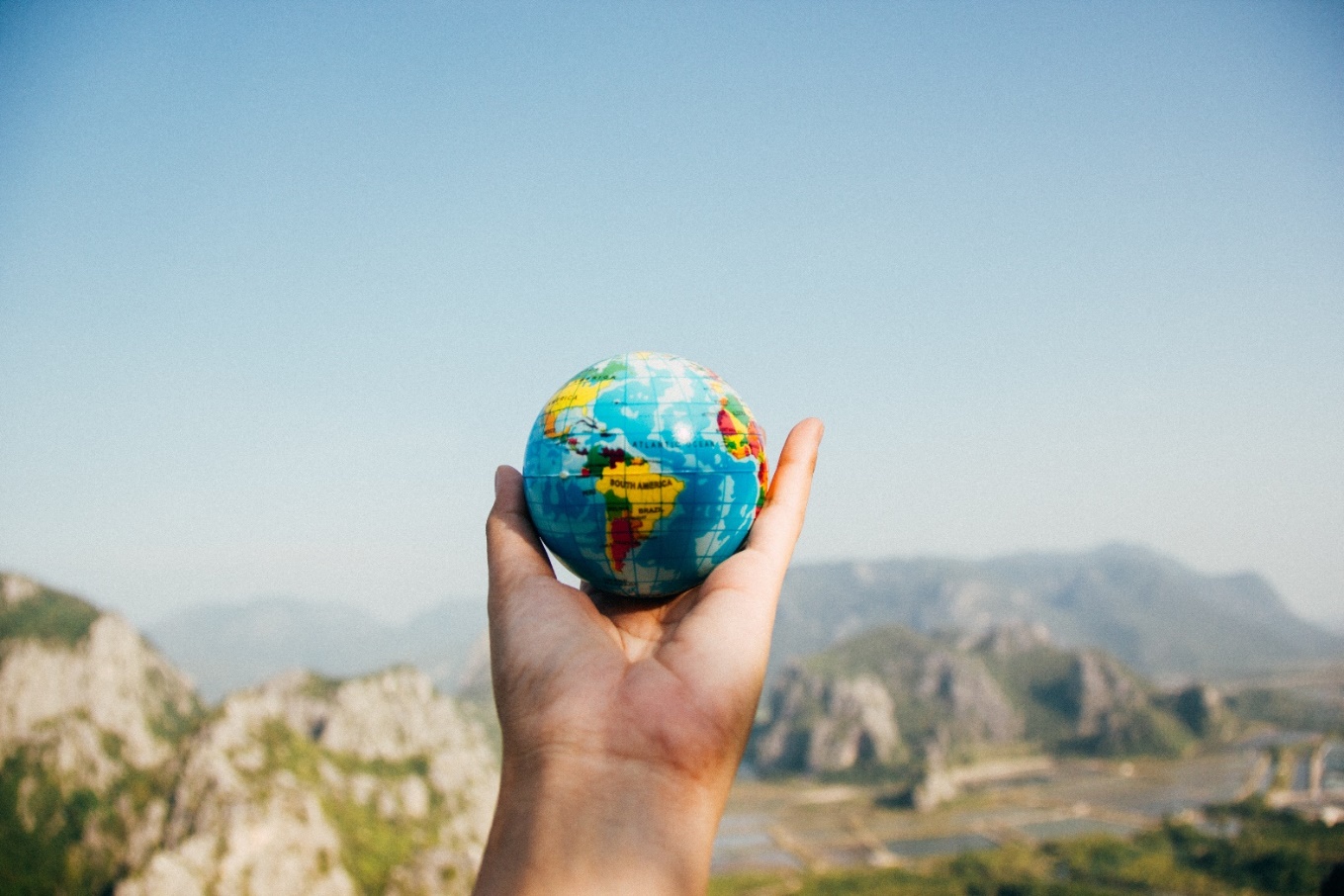 Verständnisse der Nachhaltigkeit
eigene 
Universal/Pluriversal
Bildung für Nachhaltige Entwicklung 
Definition
Kompetenzen (oder nicht?)
Kriterien
Umsetzung
Eigene Fach
Interdisziplinär
Wer ist dabei?
[Speaker Notes: Name, Verbindung, oder nicht, zu der Thema]
Was bedeutet Nachhaltigkeit für dich?
Nachhaltigkeit – einige Definitionen …
1. längere Zeit anhaltende Wirkung
2. (Forstwirtschaft) forstwirtschaftliches Prinzip, nach dem nicht mehr Holz gefällt werden darf, als jeweils nachwachsen kann
Carlowitz, Hannß Carl von: Sylvicultura Oeconomica oder haußwirthliche Nachricht und Naturmäßige Anweisung zur Wilden Baum-Zucht (1713)
3. (Ökologie) Prinzip, nach dem nicht mehr verbraucht werden darf, als jeweils nachwachsen, sich regenerieren, künftig wieder bereitgestellt werden kann

Quelle: https://www.duden.de/rechtschreibung/Nachhaltigkeit
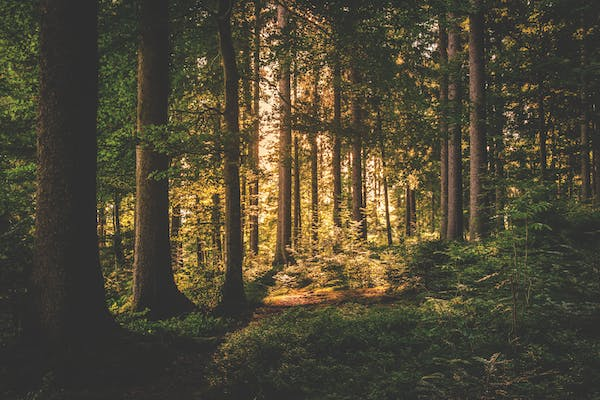 [Speaker Notes: Die erste Nennung des Begriffs nachhaltig wird im allgemeinen Johann „Hannß“ Carl von Carlowitz (1645-1714) aus Freiberg zugeschrieben.(*1)
„Sylvicultura oeconomica, oder haußwirthliche Nachricht und Naturmäßige Anweisung zur wilden Baum-Zucht“.
Carlowitz, Hannß Carl von: Sylvicultura Oeconomica oder haußwirthliche Nachricht und Naturmäßige Anweisung zur Wilden Baum-Zucht (1713)

Darauf folgt der Absatz, der als die Geburtsstunde des Nachhaltigkeitsbegriffs gilt:„Wird derhalben die größte Kunst/Wissenschaft/Fleiß und Einrichtung hiesiger Lande darinnen beruhen / wie eine sothane Conservation und Anbau des Holtzes anzustellen / daß es eine continuierliche beständige und nachhaltende Nutzung gebe / weiln es eine unentberliche Sache ist / ohne welche das Land in seinem Esse nicht bleiben mag.“ (Carlowitz, Reprint von 1713, S. 150)

(Quelle: https://www.nachhaltigkeit.info/artikel/nachhaltigkeit_i_d_forstwirtschaft_1725.htm)]
Ubuntu
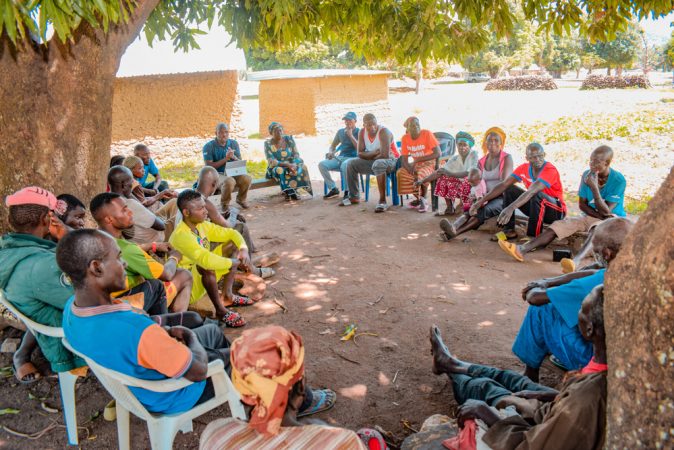 Ubuntu ist eine Philosophie, aber auch ein Lebensgefühl von Verbundenheit und Gemeinschaft. Sie geht zurück auf die KhoiSan in Afrika.
Sie setzt dem Mythos der Individualität die Idee der Freiheit in Verbundenheit entgegen.

          „I am, because you are“

https://ethik-heute.org/ubuntu-die-afrikanische-kultur-des-wir/
© Oni Abimbola/Shutterstock
Sumak kawsay – Buen vivir
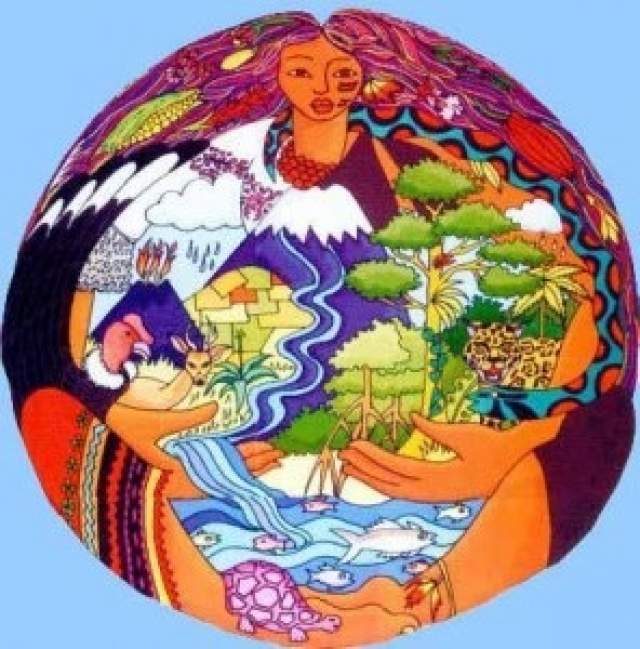 Quechua – 1990 geschaffene Konzept
Ecuadororianische und bolivianische Regierungen 
sumak - ideale und schöne Erfüllung des Planeten
Kawsay -"Leben", ein Leben mit Würde, Fülle, Balance und Harmonie
Verantwortung der Menschheit, Rechte der Natur
Keine fertige und vollständige strukturierte Theorie –offen
https://www.lifemosaic.net/eng/news/the-struggle-over-sumak-kawsay-in-ecuador/
https://en.wikipedia.org/wiki/Sumak_kawsay (Accessed, 27.09.23)
[Speaker Notes: Sumak kawsay ist ein Neologismus in Quechua, der in den 1990er Jahren von sozialistisch-indigenen Organisationen geschaffen wurde. Ursprünglich als politischer und kultureller Vorschlag geschaffen, verabschiedeten es die ecuadorianische und die bolivianischen Regierungen später. Der Begriff bezieht sich auf die Umsetzung eines Sozialismus, der sich von der westlichen sozialistischen Theorie entfernt und stattdessen die angestammten, gemeinschaftlichen Kenntnisse und den Lebensstil der Quechua-Leute umfasst. In Ecuador wurde es als buen vivir oder "gutes Leben" übersetzt, obwohl Experten in der Quechua-Sprache zustimmen, dass eine genauere Übersetzung "das reichliche Leben" wäre.[1][2][3][4] In Bolivien ist das ursprüngliche Wort in Aimaran suma qamaa, das als vivir bienen oder gut übersetzt wurde.[5][6]
Im ursprünglichen Quechua-Phrase bezieht sich sumak auf die ideale und schöne Erfüllung des Planeten, und Kawsay bedeutet "Leben", ein Leben mit Würde, Fülle, Balance und Harmonie. Ähnliche Ideen gibt es in anderen indigenen Gemeinden, wie der Mapuche (Chile), dem Guaran (Bolivien und Paraguay),[7] dem Achuar (Ecuadorian Amazon), der Guna (Panamá) usw.
Mayan Tsotsil und Tseltal verfolgen Lekil Kuxlejal (ein faires würdiges Leben), das als gleichwertig mit Buen Vivir gilt und die Entwicklung Neozapatismo beeinflusst hat.[8]
Seit den 1990er Jahren hat sich sumak kawsay zu einem politischen Projekt entwickelt, das darauf abzielt, kollektives Wohlergehen, soziale Verantwortung in der Art und Weise, wie Menschen mit der Natur zu tun haben, und ein Stopp der endlosen Kapitalakkumulation zu erreichen. Dieser letzte Aspekt macht das Projekt zu einer Alternative zur traditionellen Entwicklung.[9] Buen vivir schlägt die kollektive Verwirklichung eines harmonischen und ausgewogenen Lebens auf der Grundlage ethischer Werte vor, anstelle eines Entwicklungsmodells, das den Menschen als wirtschaftliche Ressource betrachtet.[5] Indigene Bewegungen in Ecuador und Bolivien, zusammen mit Intellektuellen, nutzten zunächst das Konzept, um ein alternatives Paradigma capitalistzu definierencosmologicalholistic. Die Verfassung von 2008 Ecuador beinhaltete das Konzept der Rechte der Natur, ebenso wie die Verfassung Boliviens 2009. Vielfältige Theoretiker, wie die Ökonomen Alberto Acosta und Magdalena Leon, sagen, dass es bei sumak kawsay nicht um eine fertige und vollständig strukturierte Theorie geht, sondern um einen unvollendeten gesellschaftlichen Vorschlag, der verbessert werden kann.]
Nachhaltigkeit- Gerechtigkeit
Brundtland Report (1987)

    „ (…) die Bedürfnisse der Gegenwart befriedig(en), ohne zu riskieren, daß künftige Generationen ihre eigenen Bedürfnisse nicht befriedigen können.“

Quelle: Brundtland Report (1987): Unsere gemeinsame Zukunft, S. 46
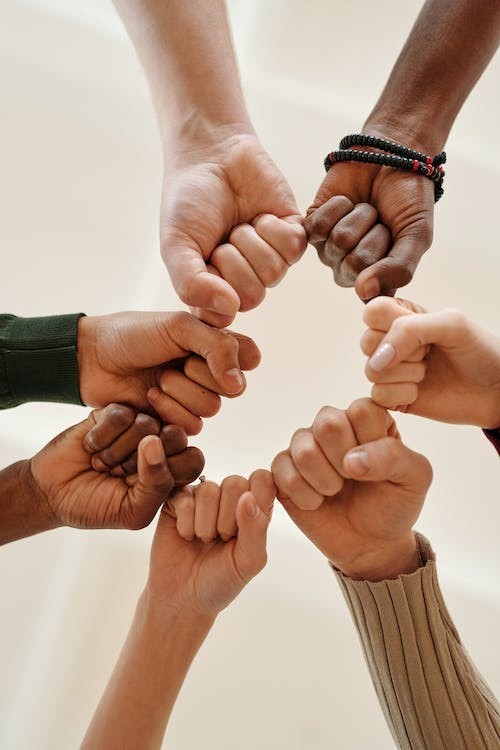 Drei Säulen der Nachhaltigkeit
In den 1990er Jahren entstanden

2002 beim Weltgipfel von Johannesburg als Maßstab für Nachhaltigkeit in internationalen Verträgen verwendet 

Systemische Verbindungen zwischen Dimensionen auf verschiedenen Ebenen 

Kritik – kann alles bedeuten (Ott, 2011)

Quelle: u.a. https://utopia.de/ratgeber/drei-saeulen-der-nachhaltigkeit-modell
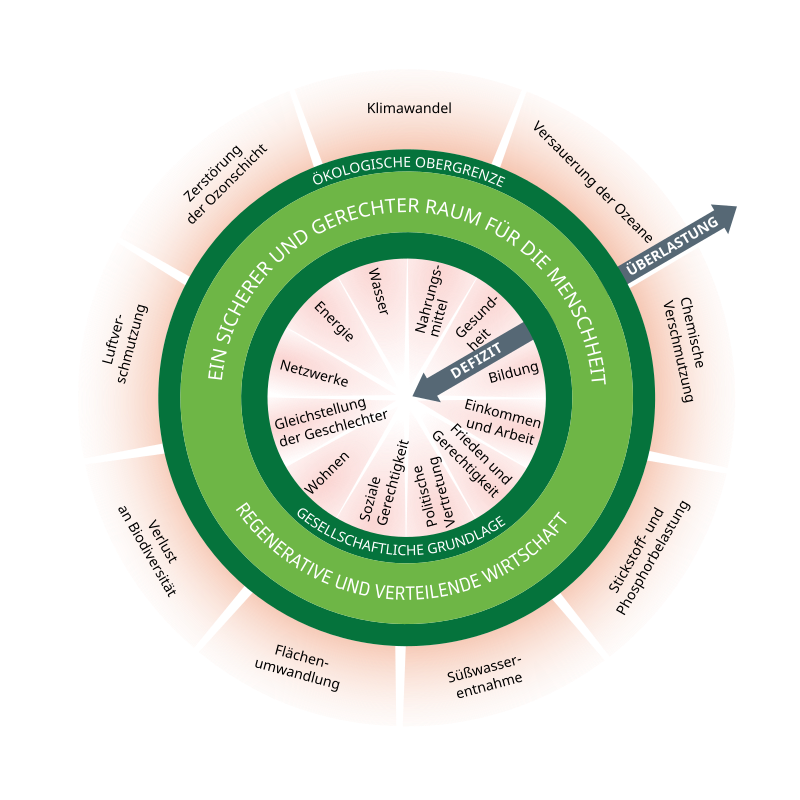 Planetäre Grenzen
Donut-Ökonomie, Raworth (2017)
Bild: 
https://de.wikipedia.org/wiki/Donut-%C3%96konomie
[Speaker Notes: Will Steffen et al.: Planetary boundaries. Guiding human development on a changing planet. In: Science. Band 347, Nr. 6223, 2015, doi:10.1126/science.1259855 (englisch).

Kate Raworth (2017): Doughnut Economics: Seven Ways to Think Like a 21st Century Economist New York: Random House. ISBN 978-1-60358-674-0.]
Sustainable Development Goals (SDGs)
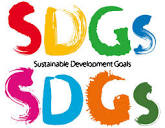 „Mit der Agenda 2030 hat sich die Weltgemeinschaft 17 Ziele (Sustainable Development Goals, SDGs) für eine sozial, wirtschaftlich und ökologisch nachhaltige Entwicklung gesetzt.“

Quelle: https://www.bmz.de/de/agenda-2030
[Speaker Notes: Gruppen von 3 – wieviel Kennt ihr? Auflisten.
Running diktat- Draußen – ohne Papier 
Bis der gesamt liste]
AGENDA 2030 (2015)

Fokus auf Menschenrechte und Gleichberechtigung.

3 „integriert und unteilbar“ Dimensionen der nachhaltigen Entwicklung „der wirtschaftlichen, der sozialen und der ökologischen.” S.1

3 von 17 SDGs direkt auf Umwelt konzentrieren:

Ziel 13: Bekämpfung des Klimawandels 
Ziel 14: Ozeane, Meere und Meeresressourcen 
Ziel 15: Landökosysteme (S. 18).
Quelle: United Nations: sustainabledevelopment.un.org
https://youtu.be/rnjcyrzZNRs
Bildung für Nachhaltige Entwicklung
Goal 4:
Bis 2030 für alle Menschen inklusive, chancengerechte und hochwertige Bildung sowie Möglichkeiten zum lebenslangen Lernen sicherstellen
 
Target 4.7:
Bis 2030 sicherstellen, dass alle Lernenden die für nachhaltige Entwicklung notwendigen Kenntnisse und Fähigkeiten erwerben, unter anderem durch Bildung für nachhaltige Entwicklung, Global Citizenship Education und Wertschätzung kultureller Vielfalt.

https://www.unesco.de/bildung/agenda-bildung-2030
Bildung für Nachhaltigkeit - wichtige Aufgabe
„Um auf eine nachhaltige Zukunft umzusteuern, müssen wir überdenken, was, wo und wie wir lernen, um das Wissen, die Fähigkeiten, die Werte und die Einstellungen zu entwickeln, die uns alle in die Lage versetzen, fundierte Entscheidungen zu treffen und in dringlichen Fragen auf lokaler, nationaler und globaler Ebene individuell und kollektiv zu handeln.“

Quelle: UNESCO/DUK (2021) s.8

https://www.youtube.com/watch?v=bP7g9py-jus&t=150s

https://bne-sachsen.de/was-ist-bne/
Bildung für Nachhaltigkeit?
"Bildungssysteme reproduzieren und verstetigen oft (...) Diskriminierung und Ausgrenzung oder unhaltbare Lebensstile„ (UNESCO, 2021 p.11)

Nichtnachhaltige Werten 

Kurzfristigkeit und schnelligkeit
Individualität
Wettweber
Wirtschaftliche Erfolg
Was wären Werten für Nachhaltigkeit?
[Speaker Notes: Reimagining our futures together: a new social contract for education
by UNESCO, Paris, UNESCO, 2021, 186 pages, ISBN 978-92-3-100478-0]
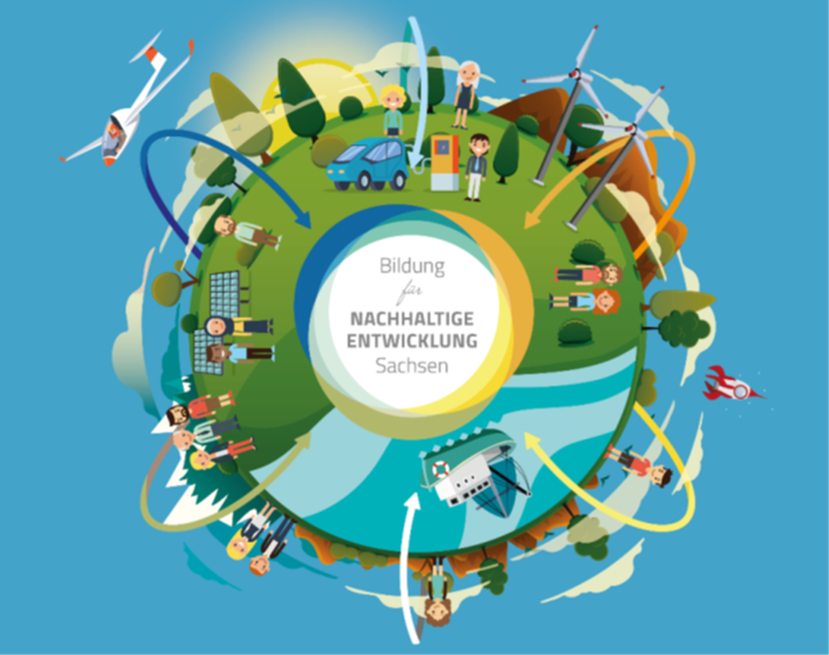 Rechtlicher Rahmen
Schulgesetz §1 (6): 

„Die Schule ermutigt die Schüler, sich mit Fragen des gesellschaftlichen Zusammenlebens, mit Politik, Wirtschaft, Umwelt und Kultur  auseinanderzusetzen, befähigt sie  zu zukunftsfähigem Denken und weckt ihre Bereitschaft zu sozialem und nachhaltigem Handeln.“

 (Vollzitat: Sächsisches Schulgesetz in der Fassung der Bekanntmachung vom 27. September 2018 (SächsGVBl. S. 648), das zuletzt durch das Gesetz vom 2. Februar 2023 (SächsGVBl. S. 62) geändert worden ist)
Kabinettsbeschluss Sächsische Landesstrategie BNE (Federführung SMK)  22.01.2019
Aufnahme von BNE in der novellierten Lehramtsprüfungsordnung I
vom 19. Januar 2022
BNE Kernkompetenzen
Die Schülerinnen und Schüler können ….
Erkennen
Bewerten
Handeln
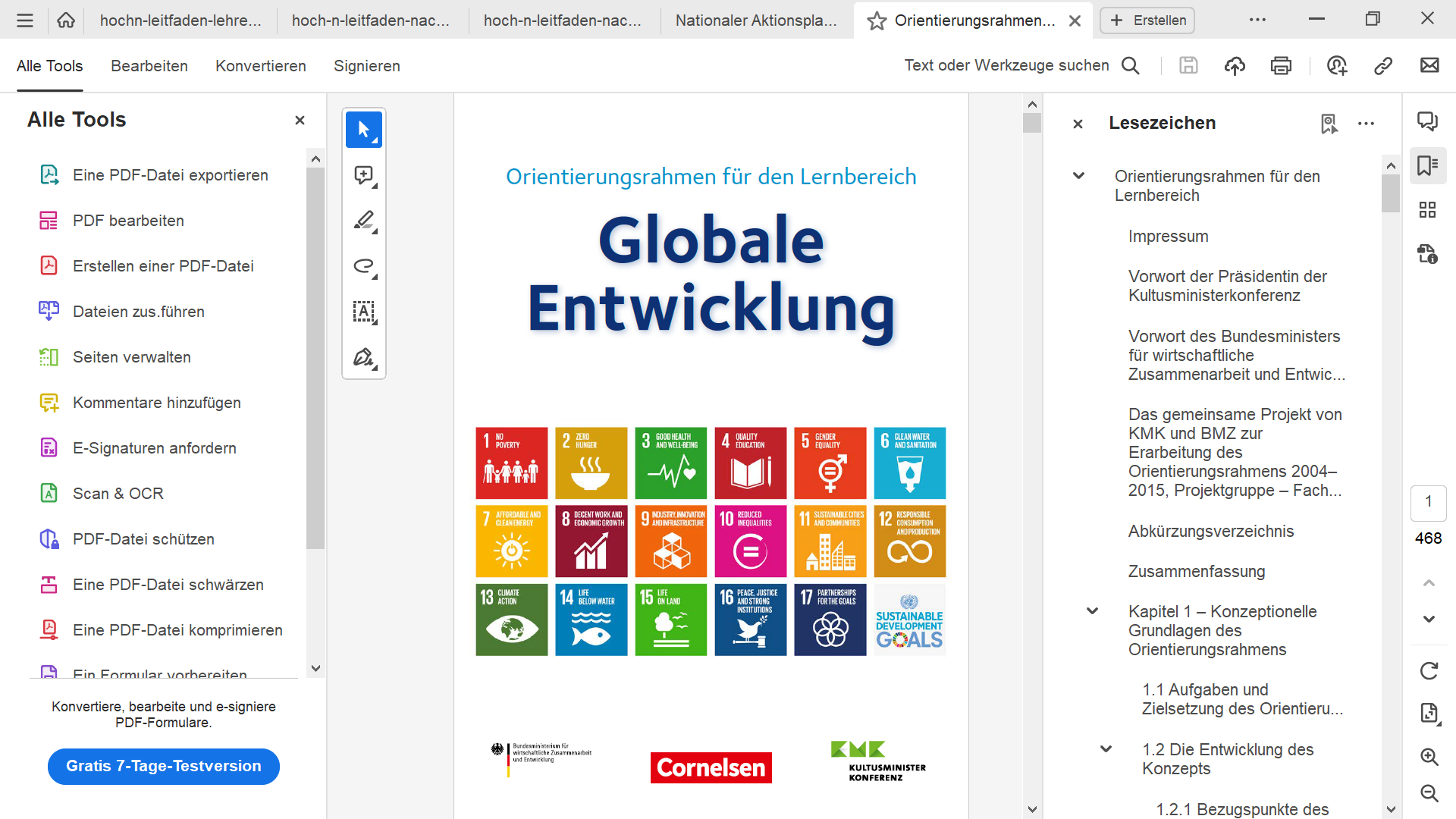 S.95
BNE Themenbereiche
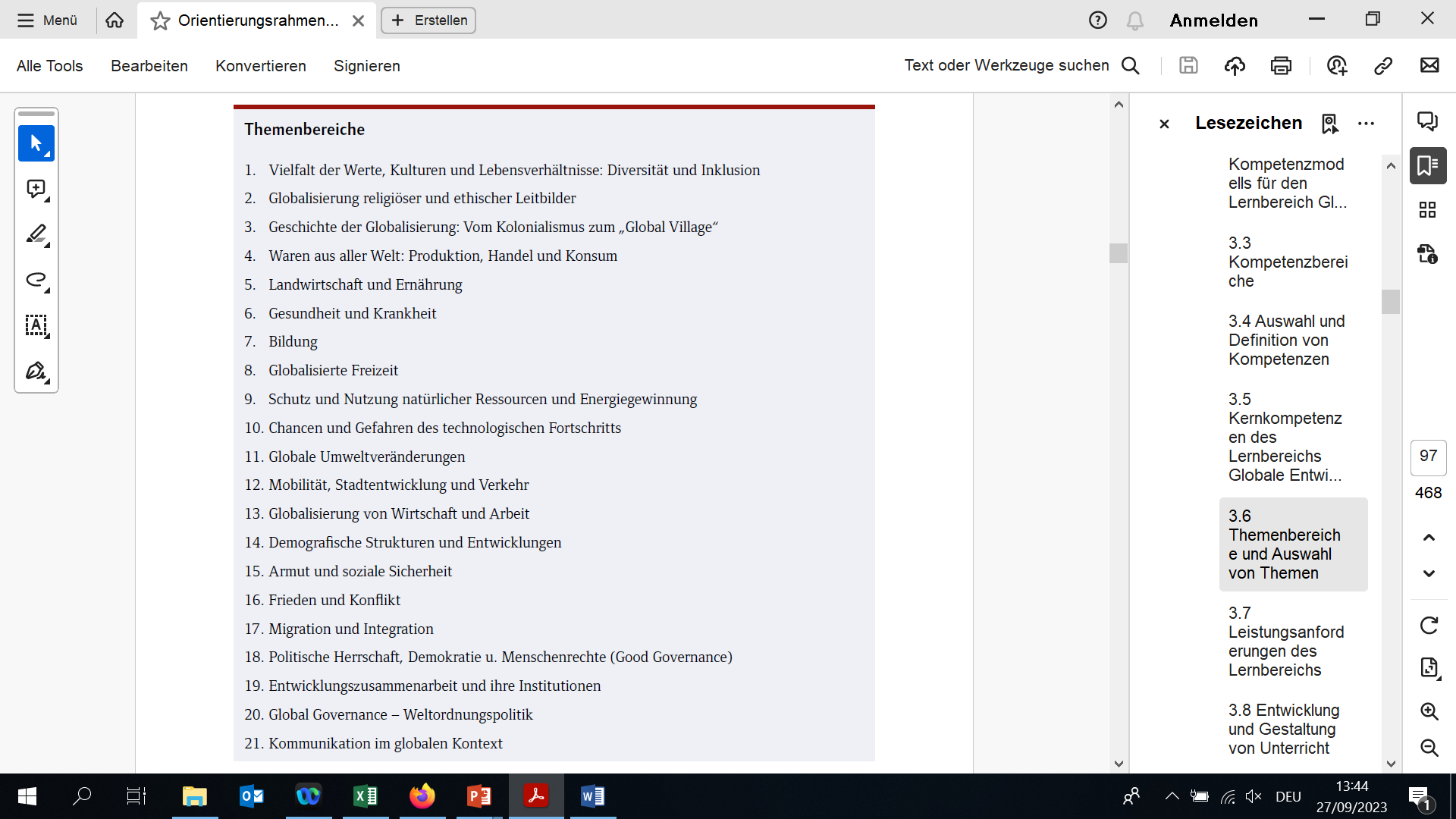 S.97
BNE Themenbereiche
Kriterien?
BNE Themenbereiche
Themenbereiche sollen:

das für den Lernbereich relevante Orientierungswissen repräsentieren,
die Mehrdimensionalität des Leitbildes der nachhaltigen Entwicklung abbildende,
Globalisierung und globale Entwicklungsprozesse aufgreifende,
zugleich einen lebensweltlichen Bezug und eine globale Weltsicht ermöglichende,
einer im wissenschaftlichen bzw. gesellschaftlichen Diskurs üblichen Bündelung entsprechende unterrichtliche Praxiserfahrungen berücksichtigen.
(S.96)
BNE in der eigene Fach/Schulart
Whole School Approach
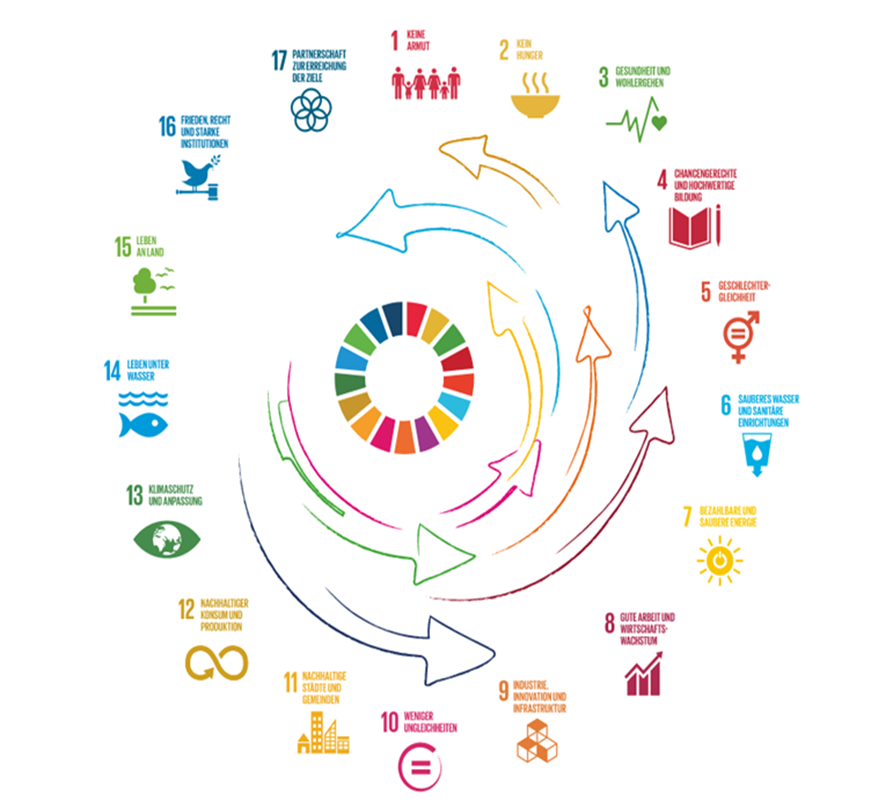 Wer?
Was?
Warum?
Whole School Approach
S. 414
© Anja Riese
[Speaker Notes: https://www.unesco.de/bildung/unesco-projektschulen/whole-school-approach-klimastationen-und-internationaler-dialog]
Blended Learning – international - interdisziplinär
Lehr-Lernformate

Präsenz
TU-intern
face-to-face event mit Partnerinstitutionen, TU Dresden, 21.-23.3.2024

online
institutionenübergreifende Reflexion
Partnerinstitutionen
Grundlagen der BNE +

4 thematische Arbeitsgruppen:

AG1: Bildung für Nachhaltigkeit und Unternehmertum

AG2: Nachhaltigkeit und Umweltbildung im fächerverbindenden Mathematik-, Sach- und Kunstunterricht (Grundschule/Primarstufe)

AG3: Nachhaltigkeit und Digitalität

AG4: Sprache, Dekolonialität und Bildung für nachhaltige Zukünfte
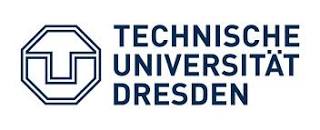 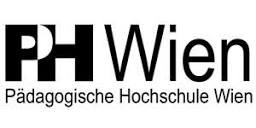 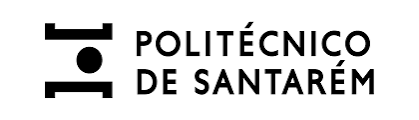 Übergreifende BNE-Lernziele
TN reflektieren im gemeinsamen Austausch ihr persönliches Verständnis nachhaltiger Zukünfte

TN erkunden Konzepte von nachhaltigen Zukünften sowie die Rolle der Bildung im internationalen Diskurs

TN identifizieren relevante Kompetenzen für die BNE

TN evaluieren den GreenComp-Kompetenzrahmen der EU in Bezug auf den eigenen Lehrkontext
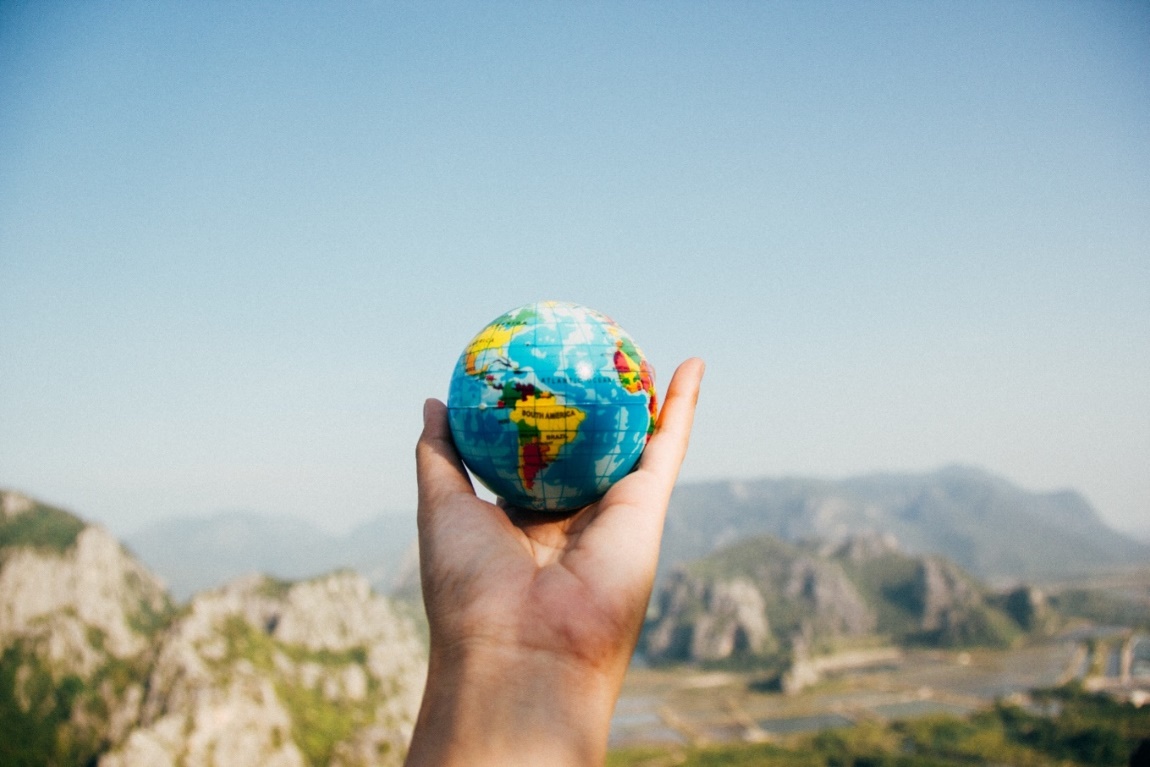 Course Schedule & Timeline
Course Padlet
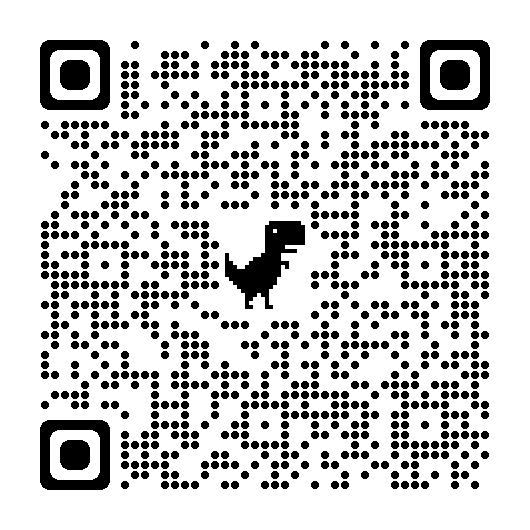 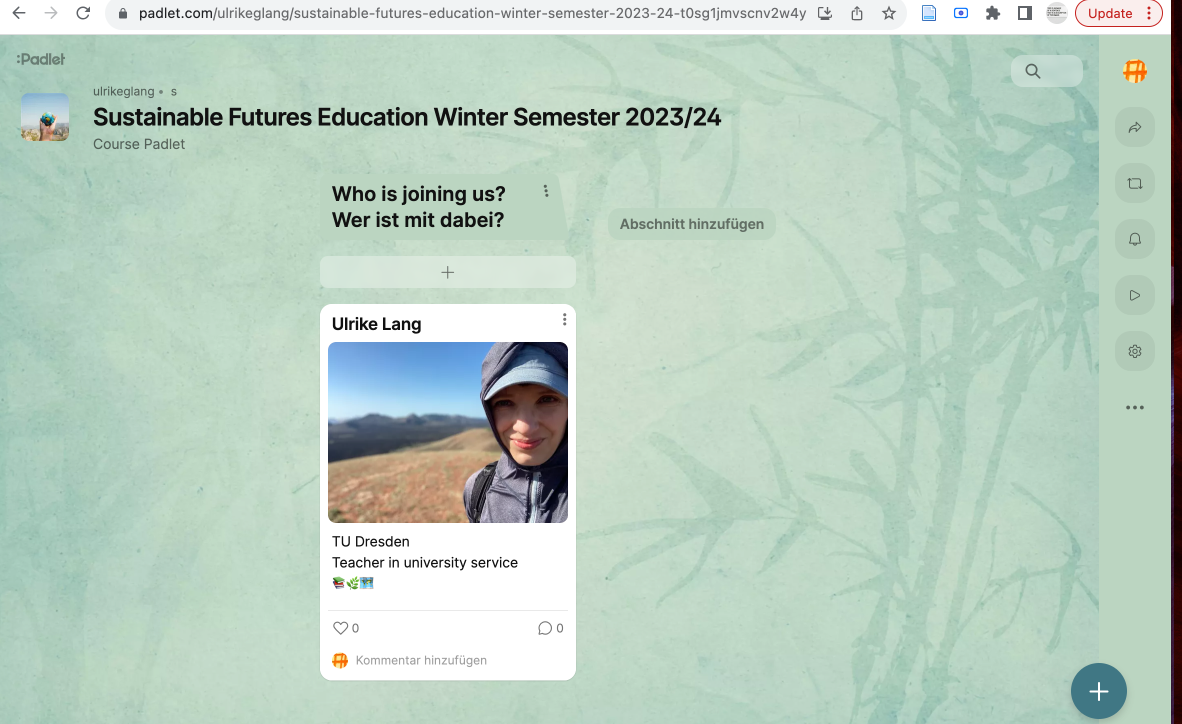 padlet.com/ulrikeglang/sustainablefutures
Bitte vervollständigen Sie Ihr Profil.
Course Moodle
Prüfungsleistung
TU Dresden, Ergänzungsbereich LA



Zur Wahl:

Basisvariante: 3 ECTS

Ausbauvariante: 5 ECTS
(zusätzliche Teilnahme am face-to-face Event 21.-23.3.2024 + schriftliche Reflexion (500 Wörter)


Prüfungsleistung: Portfolio
Voraussetzungen für die Prüfungsleistung



●	regelmäßige, aktive Teilnahme an den 	Seminarsitzungen

●	experimentelle Umsetzung eines BNE-	Unterrichtsentwurfs gemäß gewähltem 	inhaltlichem Schwerpunkt im Seminar („Micro 	Teaching“)
Prüfungsleistung
Aufgabenstellung für das BNE-Unterrichtskonzept

Sie haben 3 Wahlmöglichkeiten

a.	Entwickeln Sie ein BNE-Unterrichtskonzept für ein Lehrplanthema 	und beziehen Sie sich dabei, wenn möglich, auf die TAP-TS-	Materialien.

ODER

b.	Entwickeln Sie eine Lehr-Lern-Aktivität auf der Grundlage der TAP-	TS-Materialien (und zeigen Sie die Verbindung zu Ihrem Fach).

ODER

c.	Entwickeln Sie ein interdisziplinäres Unterrichtskonzept 	(Gruppenarbeit mit 2-5 Personen).
Prüfungsleistung
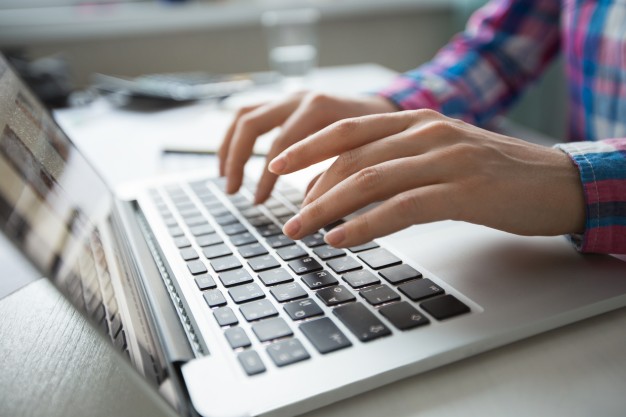 Portfolio-Bestandteile


Einführung: Definition BNE
BNE in Bezug auf Ihr Fach/Ihre Fächer
BNE-Unterrichtskonzept 
Reflexion
Prüfungsleistung
1.	Einführung: Definieren Sie Bildung für 	Nachhaltige Entwicklung (BNE):

Leitfragen: Was ist BNE? Welche Bedeutung hat BNE? Welche Spannungen und Debatten rund um BNE können Sie ausmachen?

Definieren Sie Ihre eigene Position in Bezug auf BNE: Was interessiert Sie an dem Thema? Wie schätzen Sie die Relevanz für Ihre zukünftige Arbeit ein?
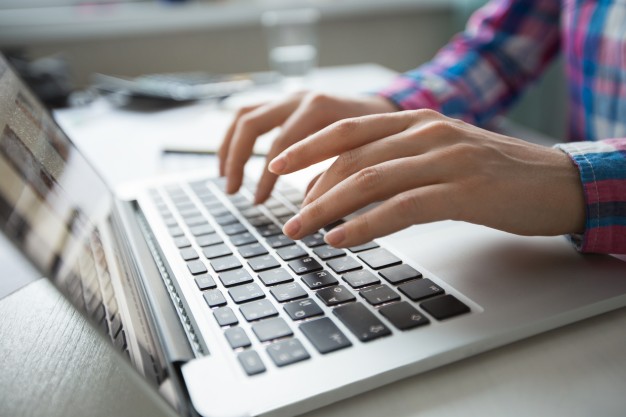 Prüfungsleistung
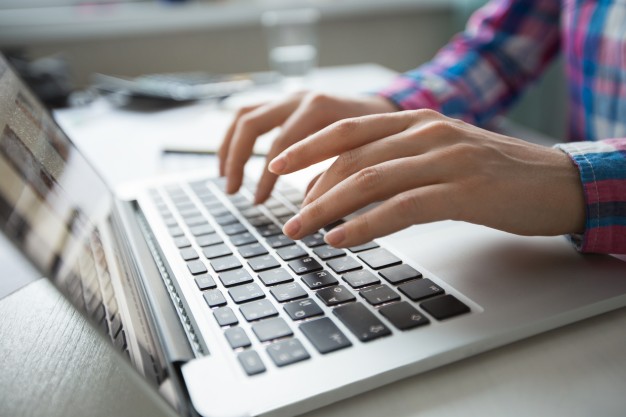 2.	BNE in Bezug auf Ihr Fach/Ihre Fächer

Arbeiten Sie Bezüge zwischen BNE und Ihrem Fach/Ihren Fächern heraus.

Stellen Sie den Bezug von BNE zum Lehrplan eines Ihrer Fächer exemplarisch dar (Klassenstufe frei wählbar).
Prüfungsleistung
3.	BNE-Unterrichtskonzept – Bestandteile

Geben Sie Ihrem Lehr-Lern-Konzept einen ansprechenden Titel.

Formulieren Sie Grob- und Feinlernziele.

Legen Sie dar, welchen Beitrag zum GreenComp-Framework Ihr Lehr-Lern-Konzept leistet.

Stellen Sie die gewählte Methode vor und begründen Sie Ihre Eignung für die BNE und Ihr gewähltes Thema.

Stellen Sie die nötigen Schritte in Vorbereitung, Durchführung und Auswertung/Feedback dar (Tabellenform).

Geben Sie die benötigten Medien und Materialien an bzw. stellen Sie das Material im Anhang zur Verfügung (mit entsprechenden Verweisen – Aufzählung).
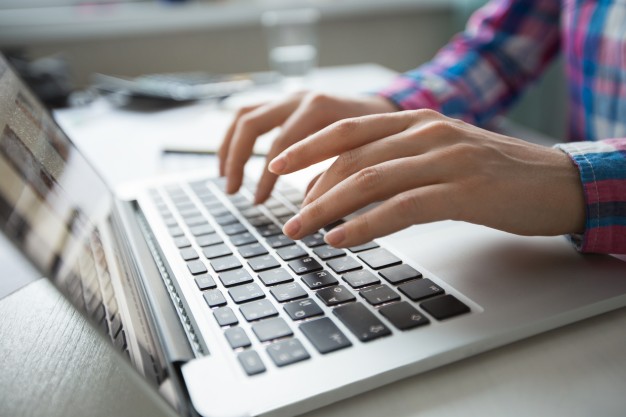 Prüfungsleistung
4.	Reflexion

Reflektieren Sie Ihr Unterrichtskonzept auf der Grundlage Ihrer Erfahrungen im Micro-Teaching.

Reflektieren Sie Ihre Lernerfahrungen im Seminar und ob/wie sich diese auf Ihren zukünftigen Unterricht auswirken werden.
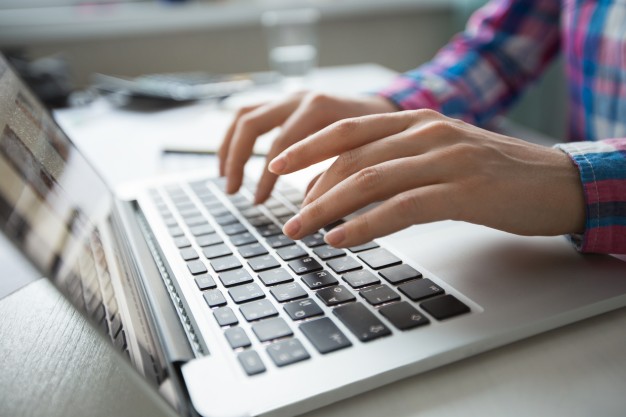 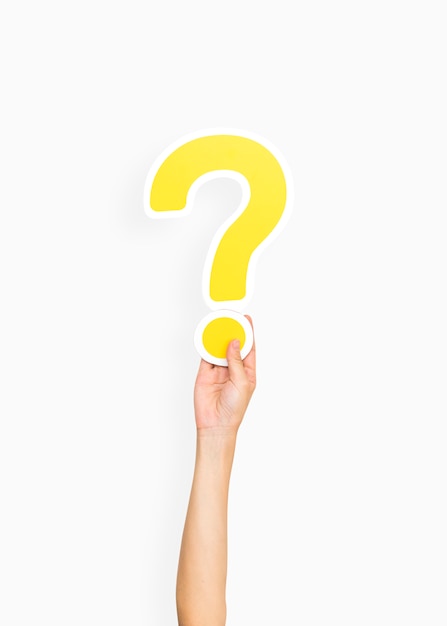 Haben Sie noch Fragen?
Kontakt
Dr. Rachel Bowden
Ulrike Lang (LiH)
ZLSB/Institut für Slavistik

ulrike.lang@tu-dresden.de

Sprechzeiten (online):
donnerstags, 10-11 Uhr
whereby.com/ulrike-lang
Orientierungsrahmen (BMZ/KMK 2016)
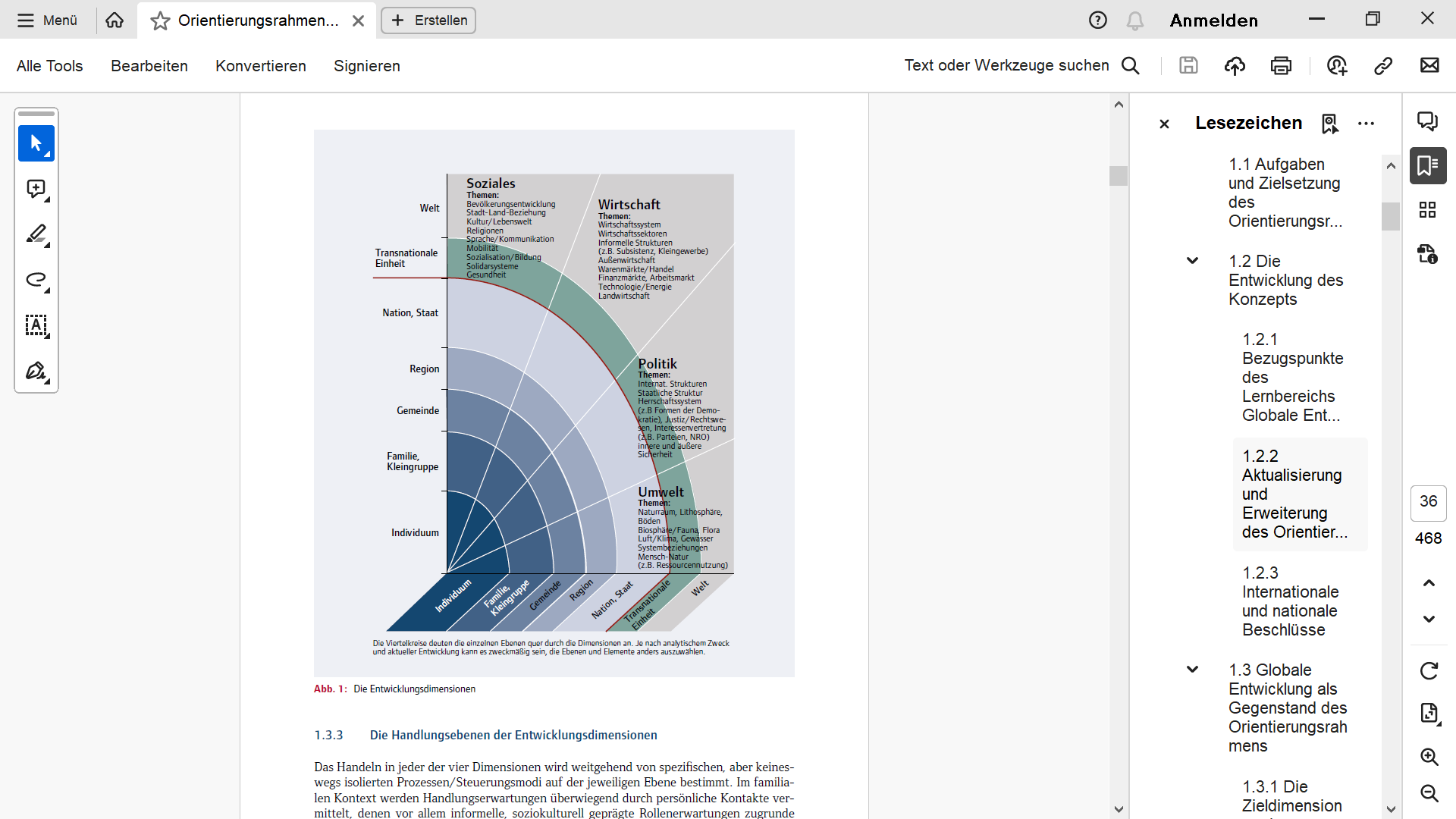 BNE Roadmap (UNESCO/DUK 2021)
drei thematische Schwerpunkte:

Transformative Handlungen
Strukturelle Veränderungen und
Technologische Fortschritte.

(…) 

fünf prioritären Handlungsfelder 
Politische Unterstützung,
 ganzheitliche Transformation von Lern- und Lehrumgebung, 
Kompetenzentwicklung von Lehrenden, 
Stärkung und Mobilisierung der Jugend und
Förderung nachhaltiger Entwicklung auf lokaler Ebene
Deutsche Nachhaltigkeitsstrategie (2021)
“Dem Leitprinzip der nachhaltigen Entwicklung zu folgen, bedeutet für die Bundesregierung, darauf hinzuarbeiten, mit ihrer Politik gleichermaßen den Bedürfnissen der heutigen sowie künftiger Generationen gerecht zu werden – in Deutschland sowie in allen Teilen der Welt – und ihnen ein Leben in voller Entfaltung ihrer Würde zu ermöglichen.“ (s.14)
www.bundesregierung.de/publikationen.
Deutsche Nationaler Aktionsplan BNE (2017)
Frühkindliche Bildung 
Schule
Berufliche Bildung 
Hochschule
Non-formales und informelles Lernen/Jugend
Kommunen
[Speaker Notes: https://www.bne-portal.de/bne/de/nationaler-aktionsplan/nationaler-aktionsplan_node.html]
Interdisziplinäre Umsetzung Ideen